App2Net: Moving Application Functions toNetwork & a Case Study on Low-latency Feedback
Ganesh C Sankaran 		| USC/ISI
Joaquin Chung 		| Argonne National Laboratory
Raj Kettimuthu 		| Argonne National Laboratory
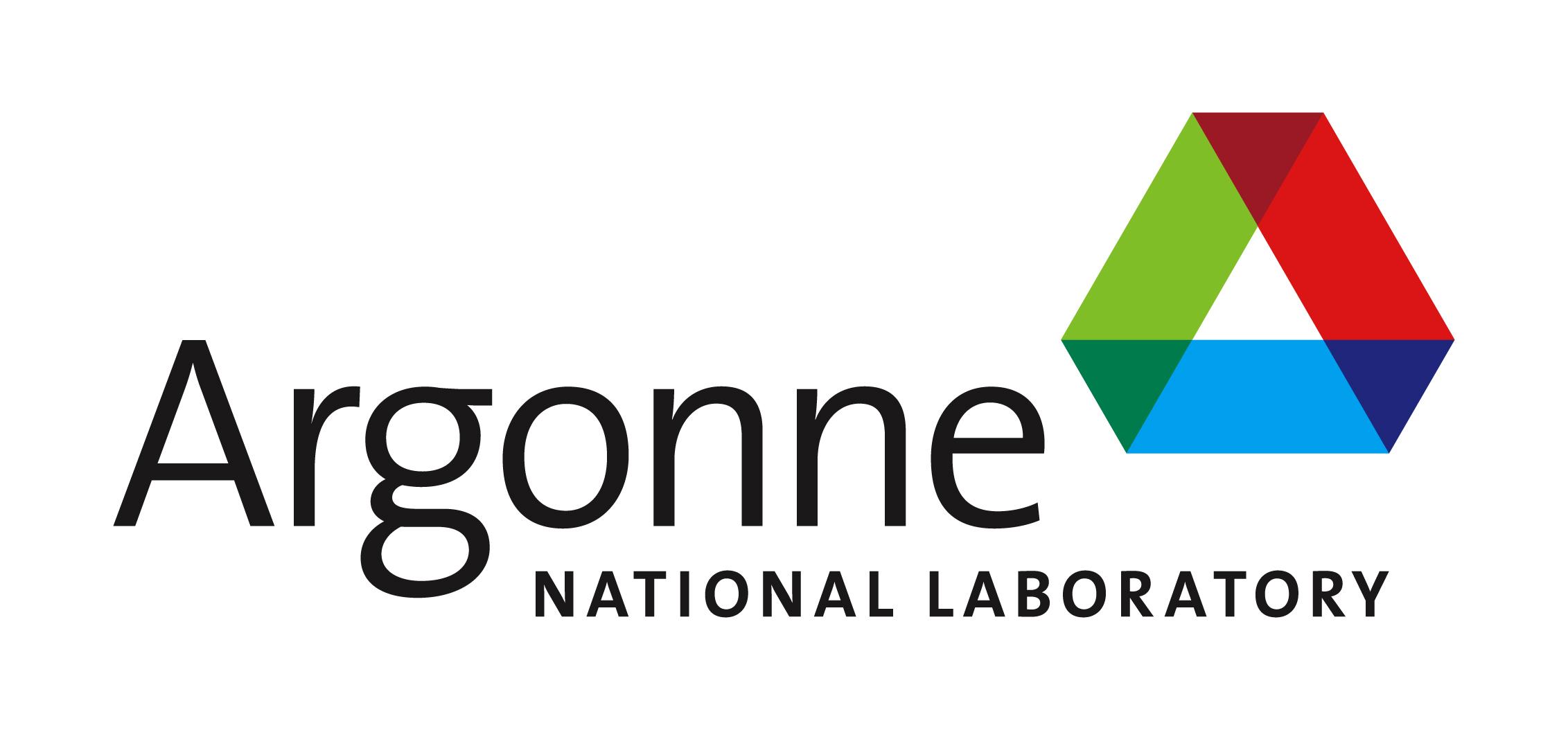 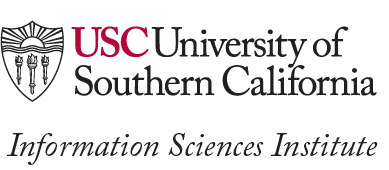 Motivation
Stage 3
Stage 2
Stage 1
Packet
Today, Network resources are not involved in application design
Why involve network?
Low latency
High throughput
Custom processing (Programmable networks)
When to involve network?
Code
ALU
ALU
ALU
Table
[Speaker Notes: Hot data processing pipeline: a unique resource profile
Packet the only moving part
Pre-defined fixed pipeline
Every stage 
has dedicated resources
Bound by latency]
Motivation
Today, Network resources are not involved in application design
Why involve network?
When to involve network?
Quickly find needle in a haystack type workloads
Payload based low latency feedback
Low-latency 
Feedback loop
Feedback loop
Data source 
@ Geo X
Data source 
@ Geo X
Compute resource @ Geo Y
Compute resource @ Geo Y
In-Network
High data rate
Existing 
feedback loop
High data rate
[Speaker Notes: Hot data processing pipeline: a unique resource profile
Packet the only moving part
Pre-defined fixed pipeline
Every stage 
has dedicated resources
Bound by latency]
Case study
Light source experiment generates high data rate streams (~10 Gbps)
Typical data flow:
From instrument in one location to HPC in another
HPC computes calibration parameters and notifies the instrument.
Instrument is calibrated based on feedback from HPC
Data = Information + noise
Noise sources: systematic electronic noise, misalignment of images, etc.
Why feedback latency is important?
Instrument generates images with current calibration parameters until informed
Can programmable data plane detect miscalibration and inform the instrument?
[Speaker Notes: Any diagram that we can use ?]
Motivation
Exclusive zone
P4
NPL
SDx
My comfort zone
SQL
MapReduce
Python …
Today, Network resources are not involved in application design
Why/ When to involve network? 
How to involve network?
Exclusive programming model/ language/ tool chain/ environment
As a programmer, more challenges than solutions
??
[Speaker Notes: Hot data processing pipeline: a unique resource profile
Packet the only moving part
Pre-defined fixed pipeline
Every stage 
has dedicated resources
Bound by latency]
Motivation
Exclusive zone
P4
NPL
SDx
My comfort zone
SQL
MapReduce
Python …
Today, Network resources are not involved in application design
Why/When/How to involve network
Need a simple yet powerful programming model 
Simple in terms of adoption
Powerful in terms of representing domain nuances
??
[Speaker Notes: Hot data processing pipeline: a unique resource profile
Packet the only moving part
Pre-defined fixed pipeline
Every stage 
has dedicated resources
Bound by latency]
Challenges
Data plane programming languages (P4, etc.) exploit programmable switch hardware features
Deep expertise required in data plane programming languages & algorithm design for programmable switch hardware 
Switch hardware features not comparable to existing CPU or GPU
Restrictions imposed on functional blocks such as parsing does not support control statements
Memory access outside packet buffer restricted
Challenges
Data plane programming languages (P4, etc.) exploit programmable switch hardware features
Deep expertise required in data plane programming languages & algorithm design for programmable switch hardware 
Programmable data planes operate on network headers and not on the payload
Many scientific application payloads carry structured data (SQL table output, image pixels, etc.)
Payloads that are not well defined or overflow packet boundaries or encrypted not handled
Challenges
Data plane programming languages (P4, etc.) exploit programmable switch hardware features
Deep expertise required in data plane programming languages & algorithm design for programmable switch hardware 
Programmable data planes operate on network headers and not on the payload
Many scientific application payloads carry structured data (SQL table output, image pixels, etc.)
CPU based machines handle repetitions quite well but programmable switch hardware cannot handle repetitions
For loops not supported
Conditional branching supported in some functional blocks and not in others
Challenges
Data plane programming languages (P4, etc.) exploit programmable switch hardware features
Deep expertise required in data plane programming languages & algorithm design for programmable switch hardware 
Programmable data planes operate on network headers and not on the payload
Many scientific application payloads carry structured data (SQL table output, image pixels, etc.)
CPU based machines handle repetitions quite well but programmable switch hardware cannot handle repetitions
Payload based filtering involves understanding the current data in N-dimensions and comparing it with the region of interest
Float operations are not supported
Many standard Math library functions e.g., sin, cos not supported
Challenges
Data plane programming languages (P4, etc.) exploit programmable switch hardware features
Deep expertise required in data plane programming languages & algorithm design for programmable switch hardware 
Programmable data planes operate on network headers and not on the payload
Many scientific application payloads carry structured data (SQL table output, image pixels, etc.)
CPU based machines handle repetitions quite well but programmable switch hardware cannot handle repetitions
Payload based filtering involves understanding the current data in N-dimensions and comparing it with the region of interest
Data plane has limited notification capability when compared to CPU based hardware
Programmable switches still grappling to support changes at runtime
Frontend
SQL
MapReduce
Python
JSON IR
Approach
Compiler
Source-to-source converter using an intermediate representation
Need a simple yet powerful model for conversion
Simple
Less complex from NxN to 2N
No new language: JSON
No new representation: IR
Code Gen
Backend
P4
NPL
SDx
[Speaker Notes: Hot data processing pipeline: a unique resource profile
Packet the only moving part
Pre-defined fixed pipeline
Every stage 
has dedicated resources
Bound by latency]
Approach
Source-to-source converter using an intermediate representation
Need a simple yet powerful model for conversion
Powerful
Domain specific IR
Specific to Low latency feedback system
notify X when field Y in flow Z is out of range R
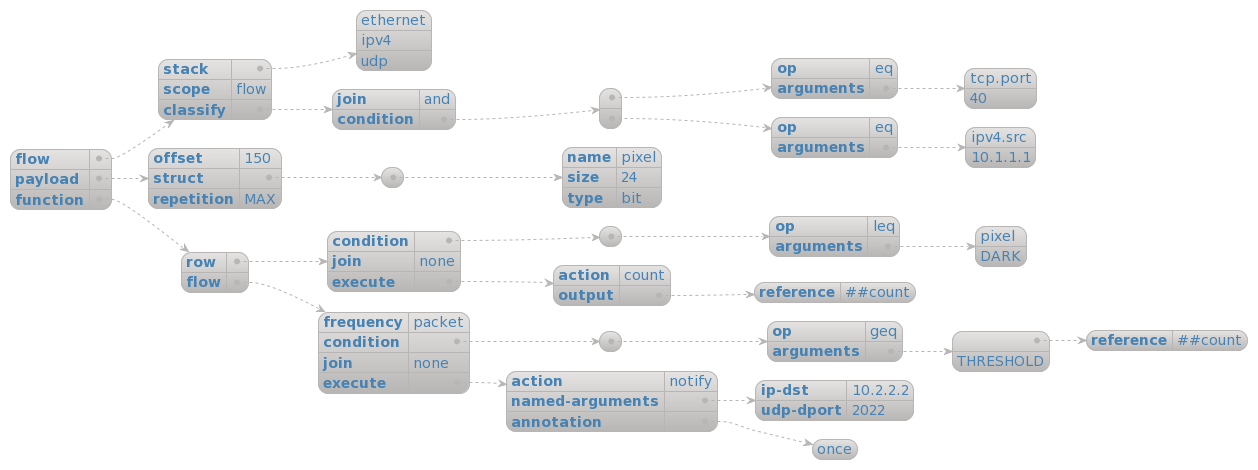 [Speaker Notes: Hot data processing pipeline: a unique resource profile
Packet the only moving part
Pre-defined fixed pipeline
Every stage 
has dedicated resources
Bound by latency]
Approach
Source-to-source converter using an intermediate representation
Need a simple yet powerful model for conversion
Powerful
Domain specific IR
notify X when field Y in flow Z is out of range R
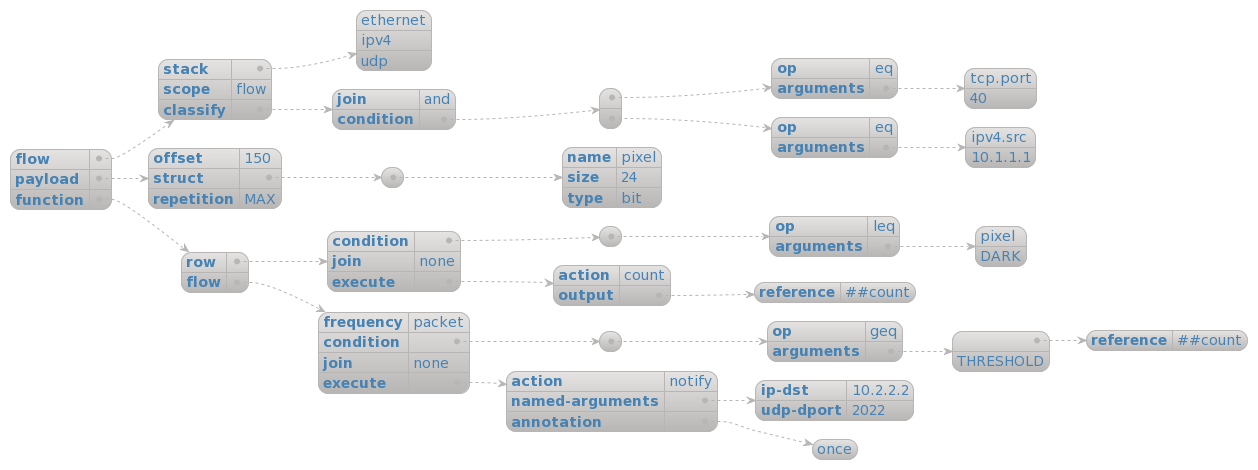 [Speaker Notes: Hot data processing pipeline: a unique resource profile
Packet the only moving part
Pre-defined fixed pipeline
Every stage 
has dedicated resources
Bound by latency]
Approach
Source-to-source converter using an intermediate representation
Need a simple yet powerful model for conversion
Powerful
Domain specific IR
notify X when field Y in flow Z is out of range R
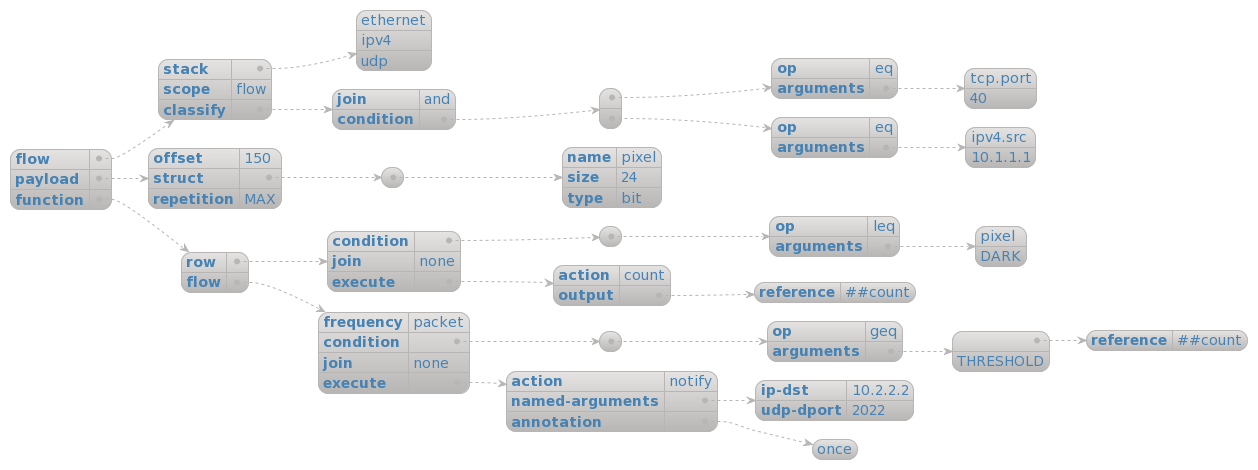 [Speaker Notes: Hot data processing pipeline: a unique resource profile
Packet the only moving part
Pre-defined fixed pipeline
Every stage 
has dedicated resources
Bound by latency]
Approach
Source-to-source converter using an intermediate representation
Need a simple yet powerful model for conversion
Powerful
Domain specific IR
notify X when field Y in flow Z is out of range R
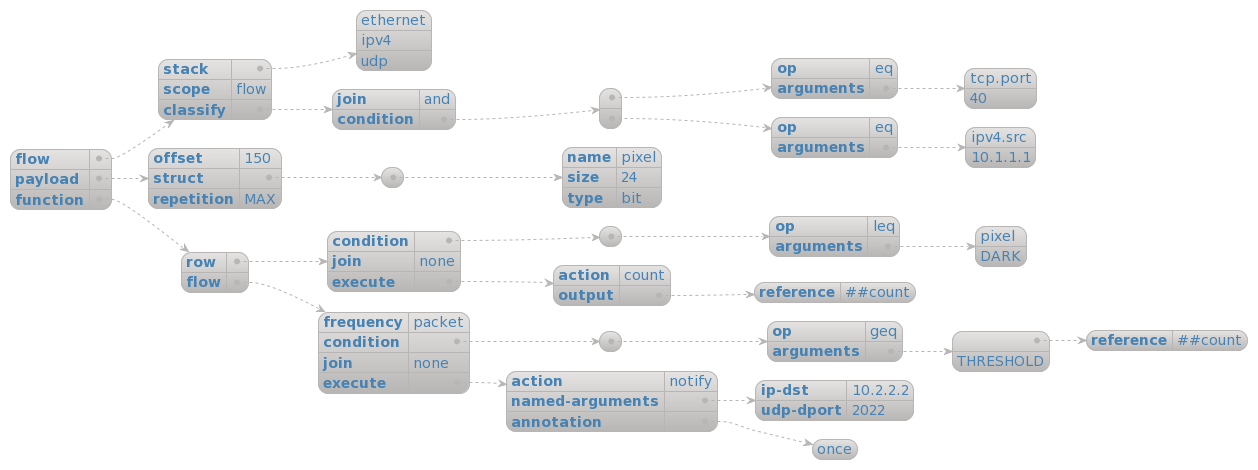 [Speaker Notes: Hot data processing pipeline: a unique resource profile
Packet the only moving part
Pre-defined fixed pipeline
Every stage 
has dedicated resources
Bound by latency]
Approach
Source to source converter using an intermediate representation
Need a simple yet powerful model for conversion
Powerful
Domain specific IR
notify X when field Y in flow Z is out of range R
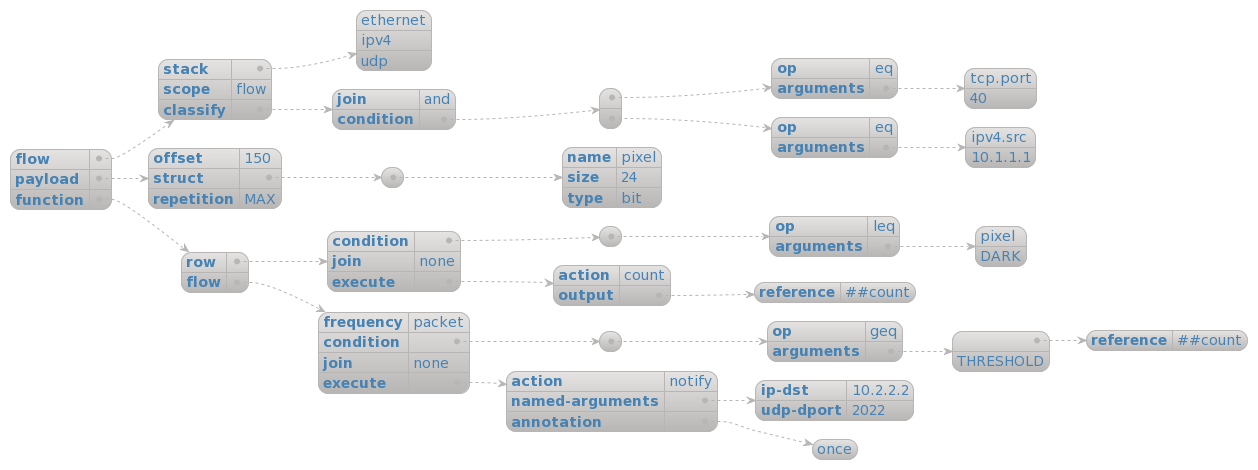 [Speaker Notes: Hot data processing pipeline: a unique resource profile
Packet the only moving part
Pre-defined fixed pipeline
Every stage 
has dedicated resources
Bound by latency]
Results from prototype compiler
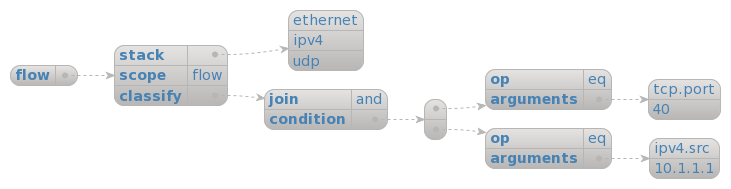 Flow
control logic (inout headers hdr) {

  apply {
        if (hdr.ethernet_t.isValid() && 	hdr.ipv4_t.isValid() && 
	hdr.udp_t.isValid() && 
	(hdr.tcp.port  ==  40 && 
	 hdr.ipv4.src  ==  "10.1.1.1")) {
[Speaker Notes: Hot data processing pipeline: a unique resource profile
Packet the only moving part
Pre-defined fixed pipeline
Every stage 
has dedicated resources
Bound by latency]
Results from prototype compiler
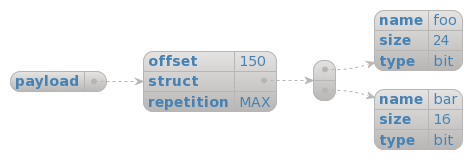 Flow
Payload
header offset_t {
    bit<150> skip;
}

header payload_t {
    bit<24> pixel;
}

struct headers {
   ethernet_t   ethernet;
   ipv4_t       ipv4;
   offset_t     offset;
   payload_t    pload0;
   payload_t    pload1;
   …
}
parser Pixelparser (packet_in packet, out headers hdr) {

    state start {
	packet.extract(hdr.offset);
	packet.extract(hdr.pload0);
	packet.extract(hdr.pload1);
         …
	transition accept;
    }
[Speaker Notes: Hot data processing pipeline: a unique resource profile
Packet the only moving part
Pre-defined fixed pipeline
Every stage 
has dedicated resources
Bound by latency]
Results from prototype compiler
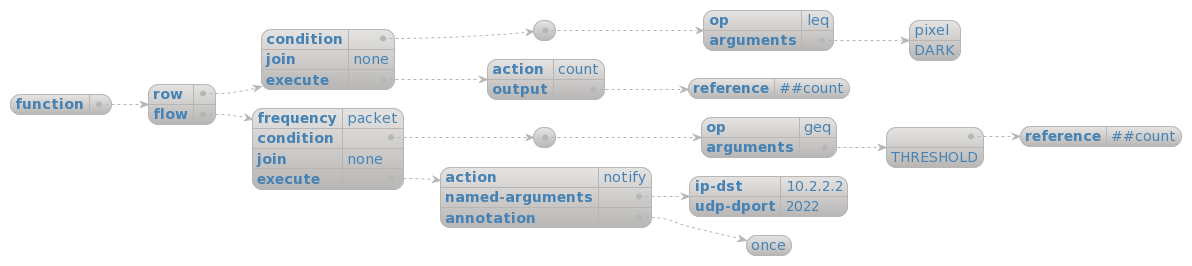 Flow
Payload
Function
if (count  >=  THRESHOLD) { 
	meta.ipv4dst="10.2.2.2";
	meta.udpdport=2022;
	notify();
}
if ((hdr.pload0.pixel  <=  DARK)) { count=count+1; }
 if ((hdr.pload1.pixel  <=  DARK)) { count=count+1; }
[Speaker Notes: Hot data processing pipeline: a unique resource profile
Packet the only moving part
Pre-defined fixed pipeline
Every stage 
has dedicated resources
Bound by latency]
Future directions
Associating a variable’s lifetime (e.g., flow, packet, etc.)
Intermediate representation can have multiple conditions but supports only one action currently
No wildcard support

For more details check out : https://github.com/gsankara/json2p4-compiler-prototype/
We invite the community to contribute